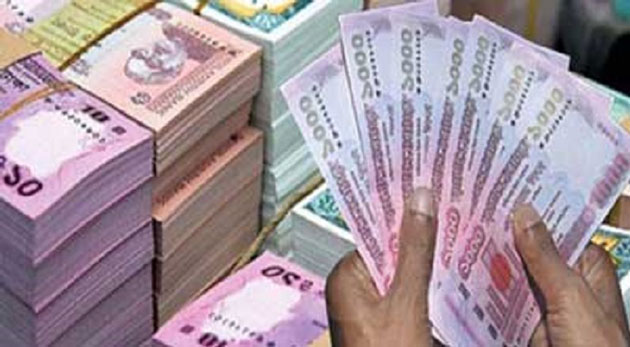 আজকের ক্লাসে সবাইকে
স্বাগতম
পরিচিতি
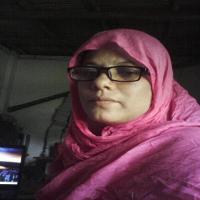 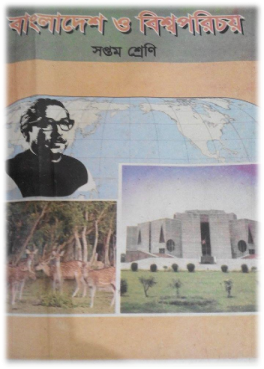 ৭ম শ্রেণী
বিষয়: বাংলাদেশ ও বিশ্ব পরিচয়।
অধ্যায়: চতূর্থ
  সময়: ৪৫ মিনিট।
তারিখ: ২৬ /০৬/২০১৯
মোসাঃ রওশন আরা পারভীন
সহ: শিক্ষক (কম্পিউটার)
রূপনারায়নপুর ও কোকিল সম্মিলিত আলিম মাদরাসা
  মোবাইল: ০১৭১৪৮০০৫৯৩
এসো ছবি গুলো লক্ষ করি
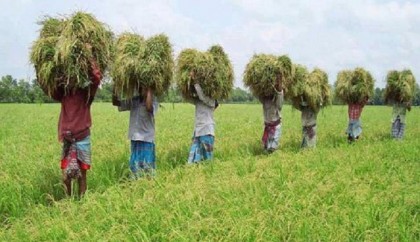 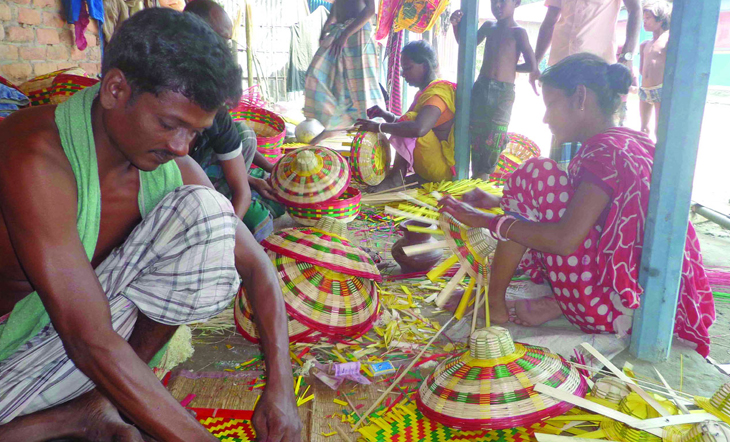 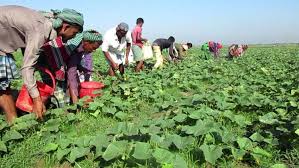 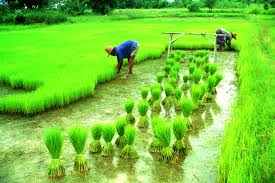 বাংলাদেশের অর্থনীতি
শিখনফল
এই পাঠ শেষে শিক্ষার্থীরা ...
১.  অর্থনীতি কী বলতে পারবে; 
2. মানুষের জীবিকার প্রধান উপায় কী কী তা বর্ণনা করতে পারবে; 
৩. অনানুষ্ঠানিক অর্থনৈতিক কার্যাবলি ব্যাখ্যা করতে পারবে।
এসো ছবি গুলো লক্ষ করি
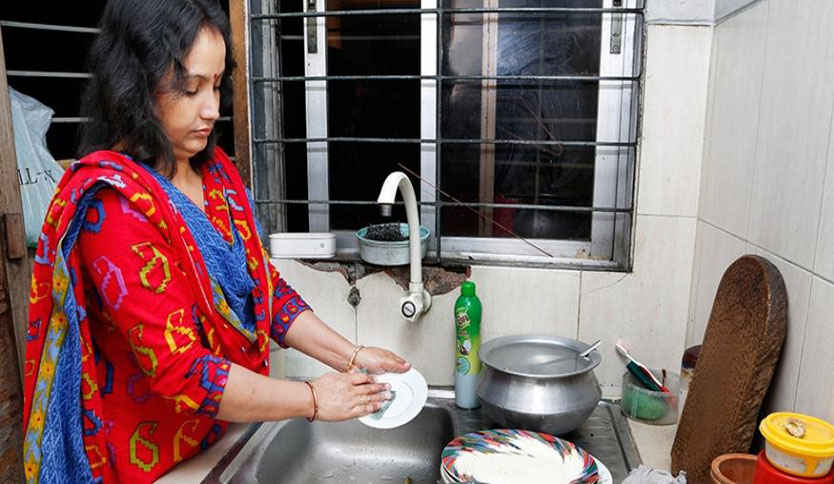 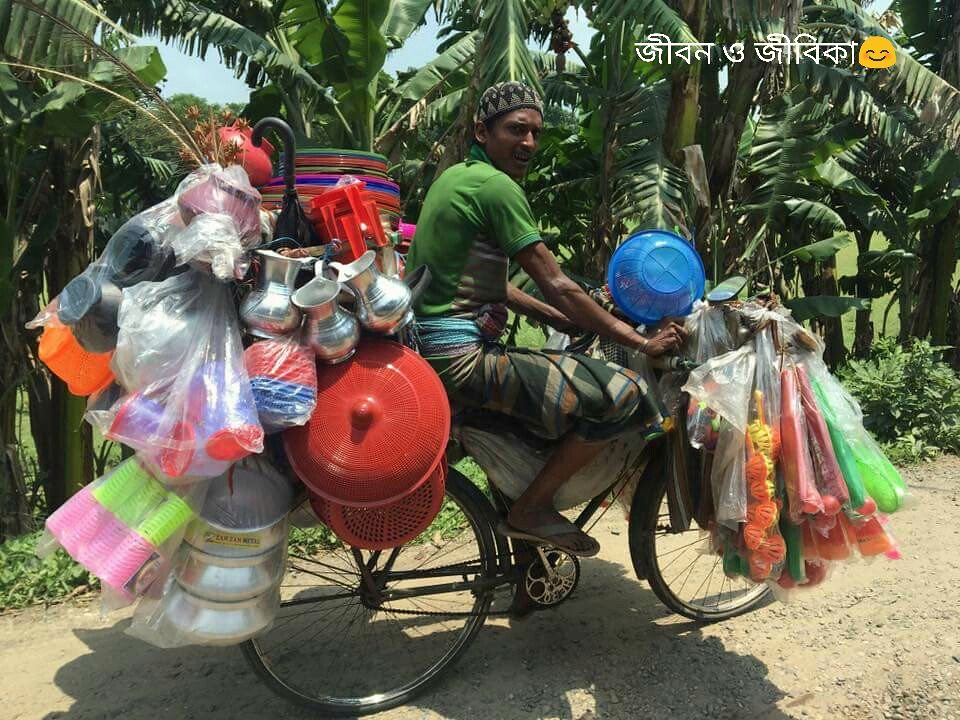 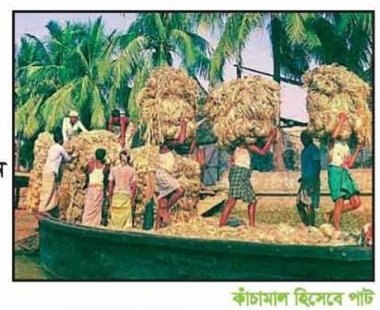 বাংলাদেশ কৃষি প্রধান দেশ। আর কৃষিই তাদের জীবিকার প্রধান উৎস।
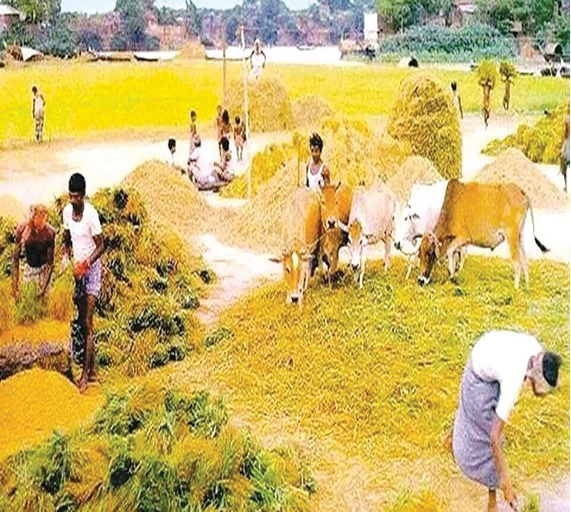 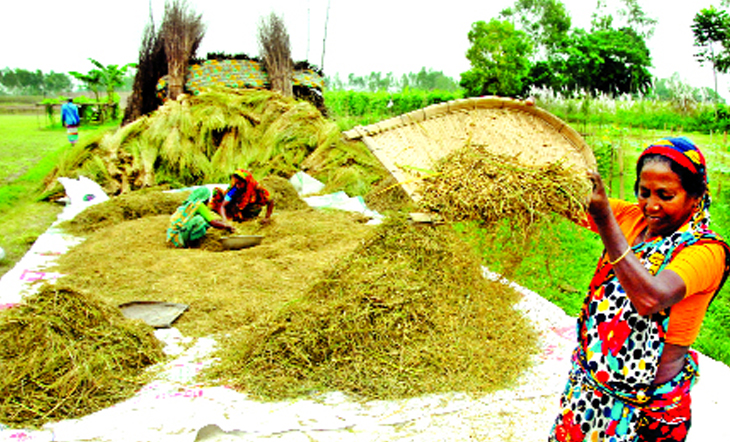 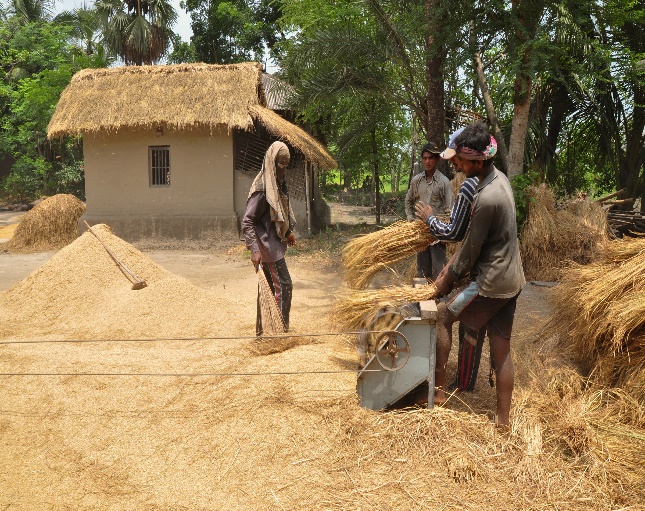 অর্থনৈতিক কার্যক্রমকে দুই ভাগে ভাগ করা যায়
১। অনানুষ্ঠানিক
২। আনুষ্ঠানিক
অনানুষ্ঠানিক কাজ
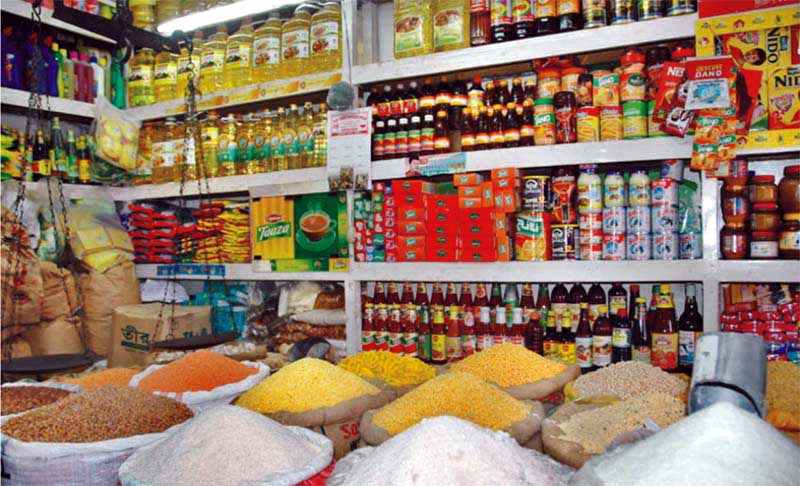 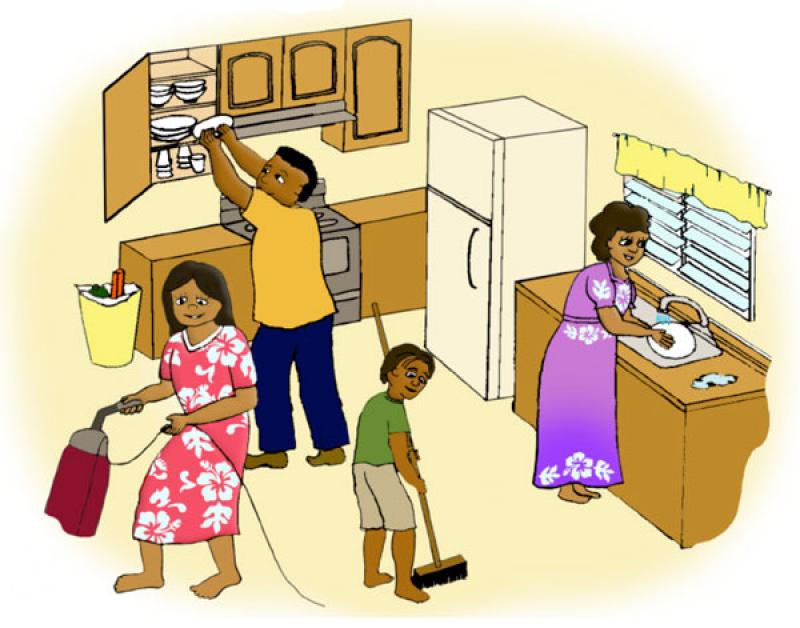 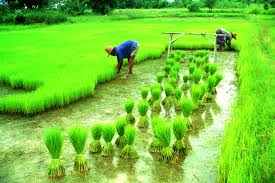 নিজের জমি
দোকান
গৃহস্থালি কর্ম
অনানুষ্ঠানিক কাজ
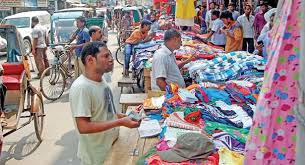 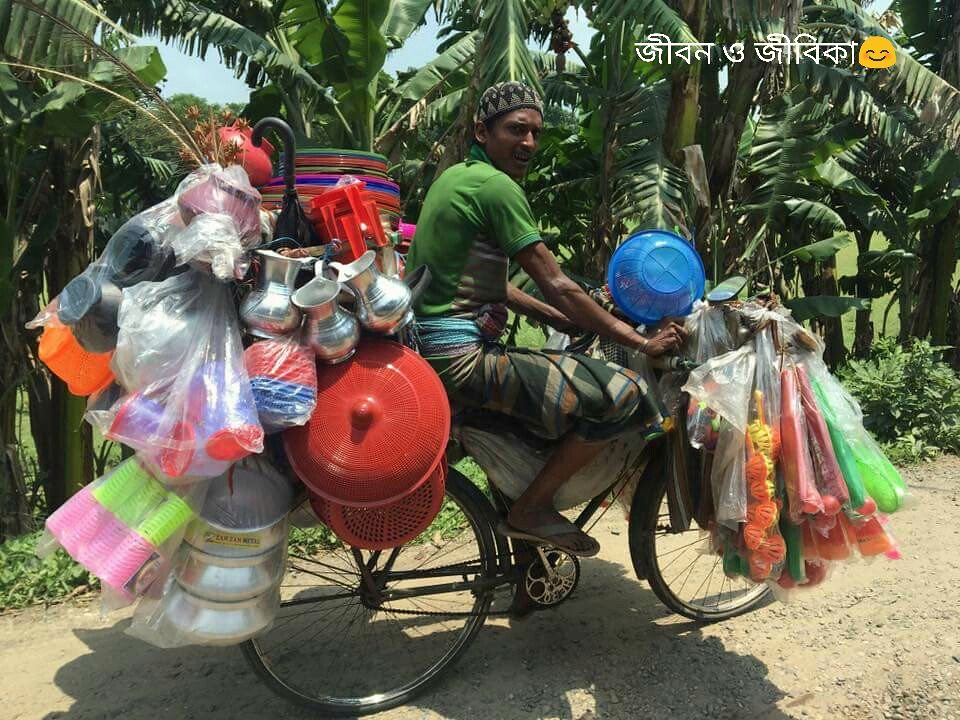 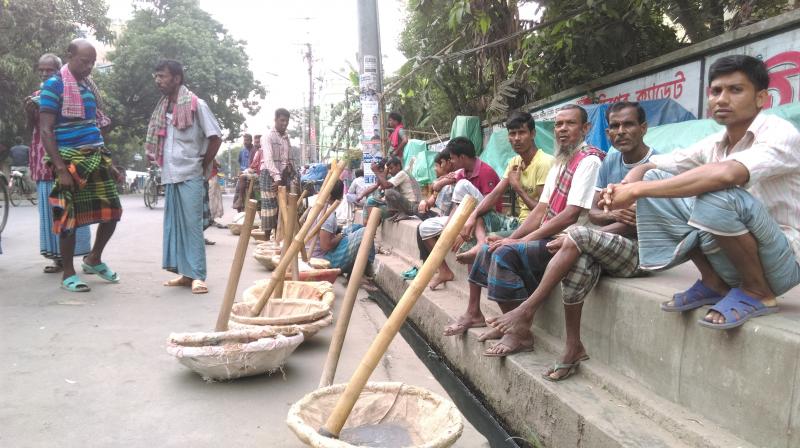 হকার
দিনমুজুর
ব্যাবসা
গ্রামাঞ্চলের অনানুষ্ঠানিক অর্থনৈতিক কাজ
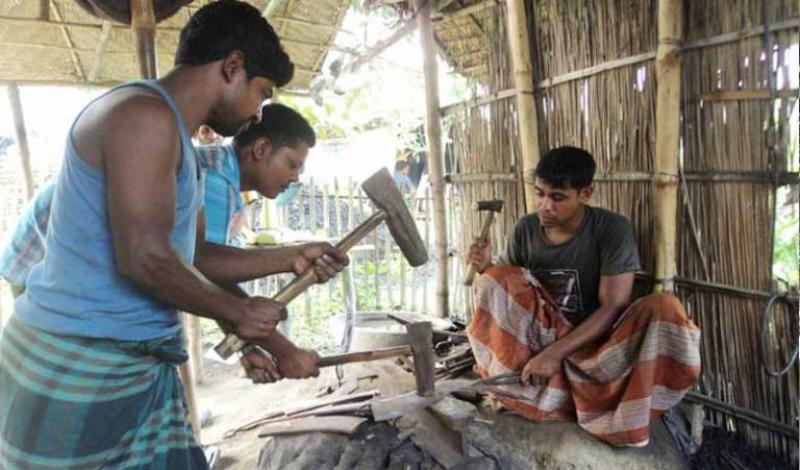 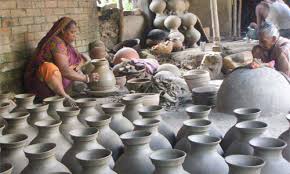 কামার
কুমার
গ্রামাঞ্চলের অনানুষ্ঠানিক অর্থনৈতিক কাজ
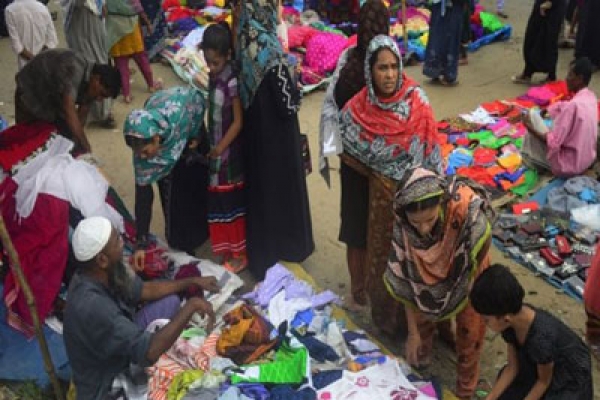 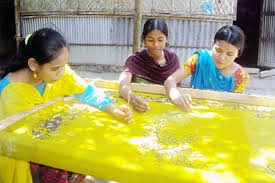 ছোটখাট ব্যাবসা
কুটির শিল্প
একক কাজ
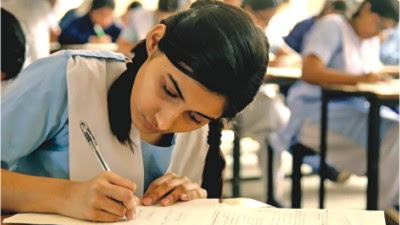 গ্রামাঞ্চলের অনানুষ্ঠানিক অর্থনৈতিক কাজ কী?
শহরাঞ্চলের অনানুষ্ঠানিক অর্থনৈতিক কাজ ।
নিম্ন বিত্তের কাজ ।
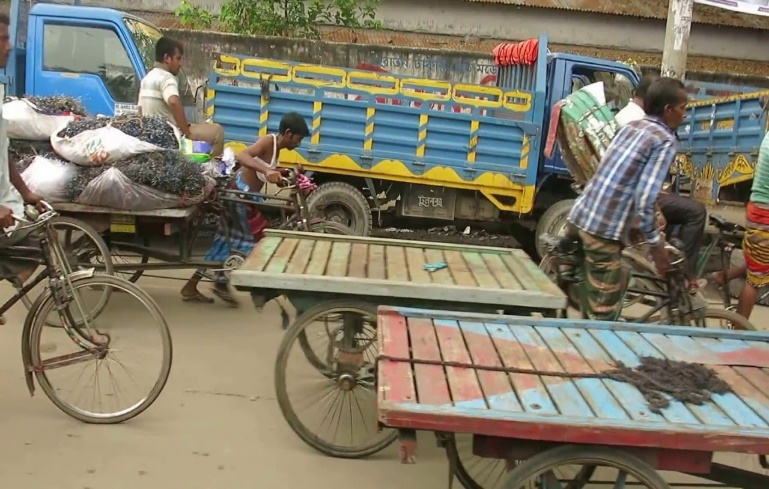 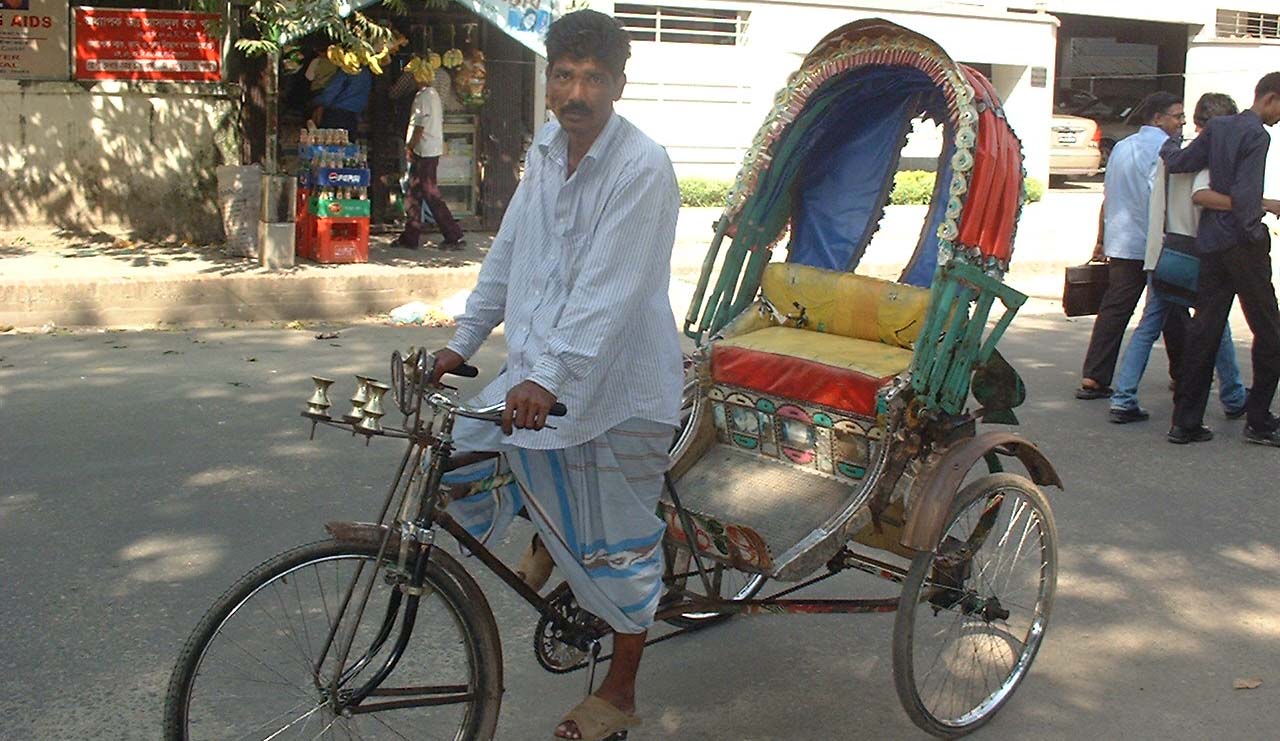 ঠেলাগাড়ি
রিক্সা
নিম্ন বিত্তের কাজ ।
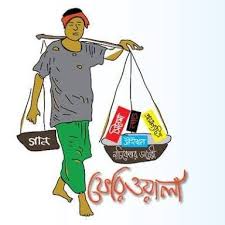 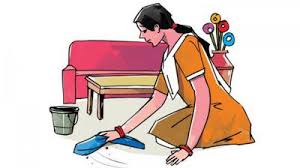 বাসাবাড়ির কাজ
ফেরিওয়ালা
নিম্ন বিত্তের কাজ ।
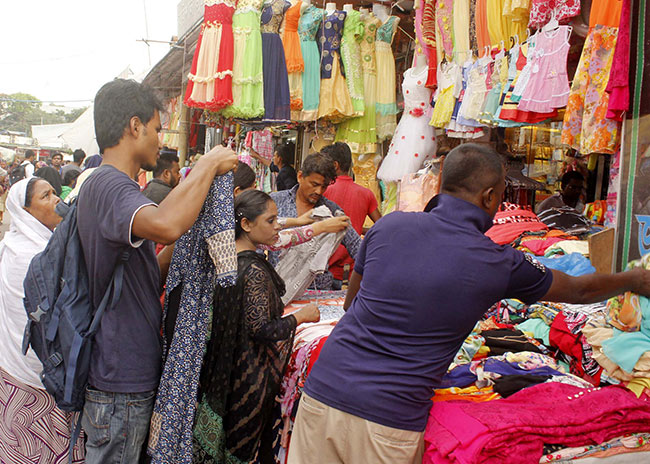 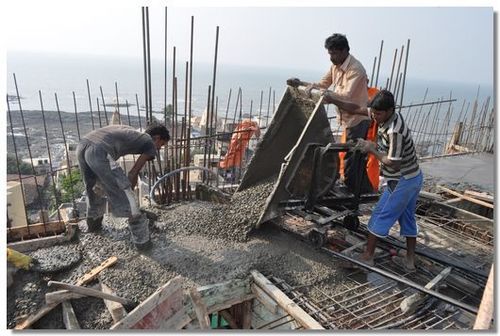 ফুটপাতের দোকান
মিস্ত্রি
বিত্তহীন শ্রেণির কাজ
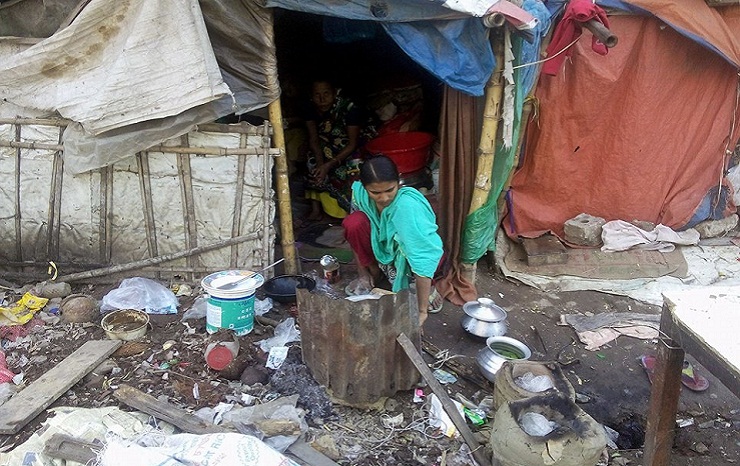 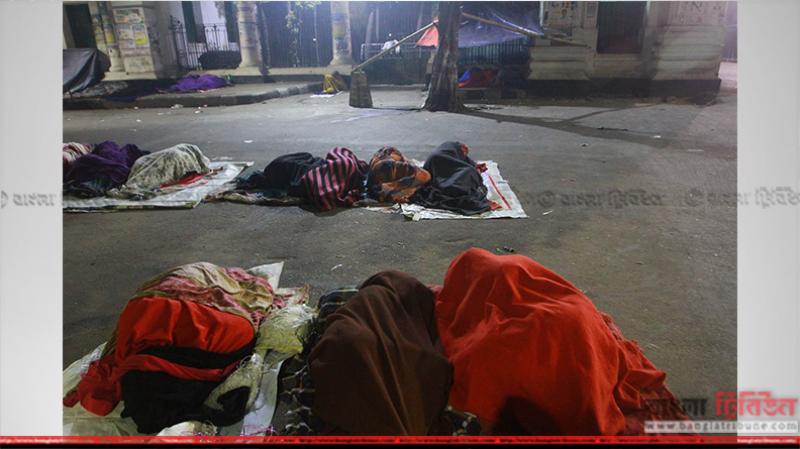 বস্তি
ফুটপাত
অর্থনীতিতে অনানুষ্ঠানিক খাতের অবদান
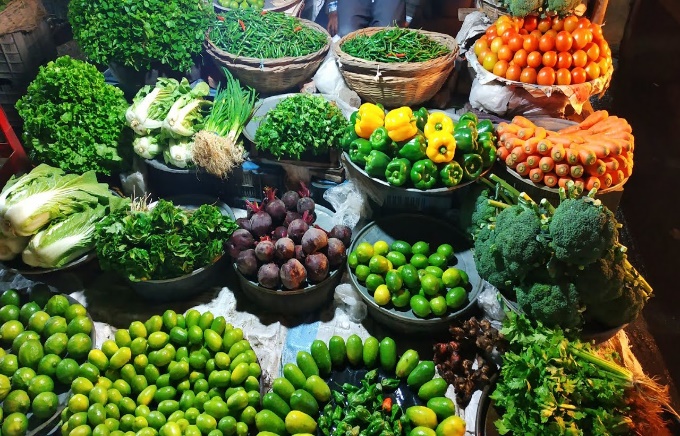 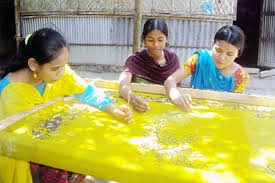 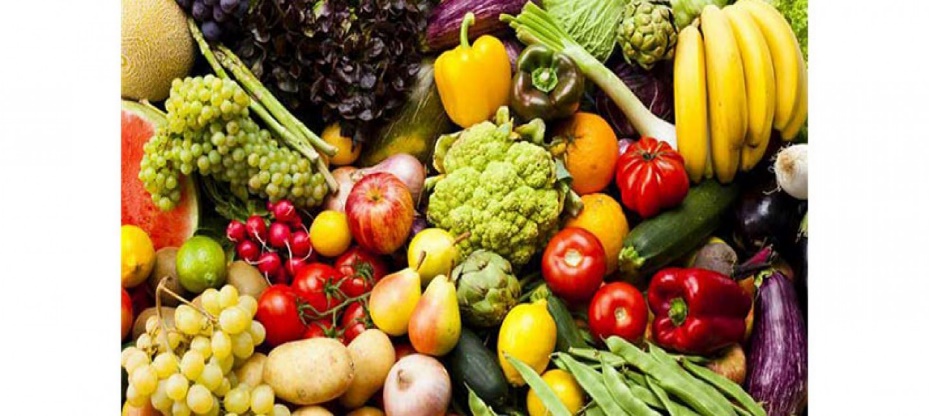 কুটির শিল্প
ফলমূল
শাকসবজি
অর্থনীতিতে অনানুষ্ঠানিক খাতের অবদান
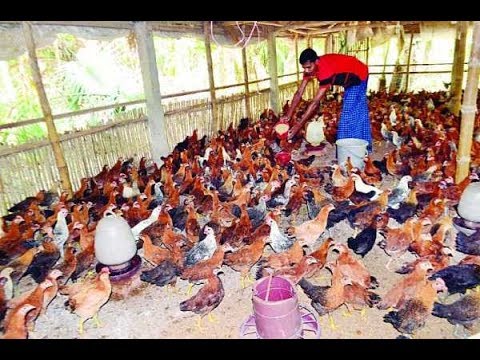 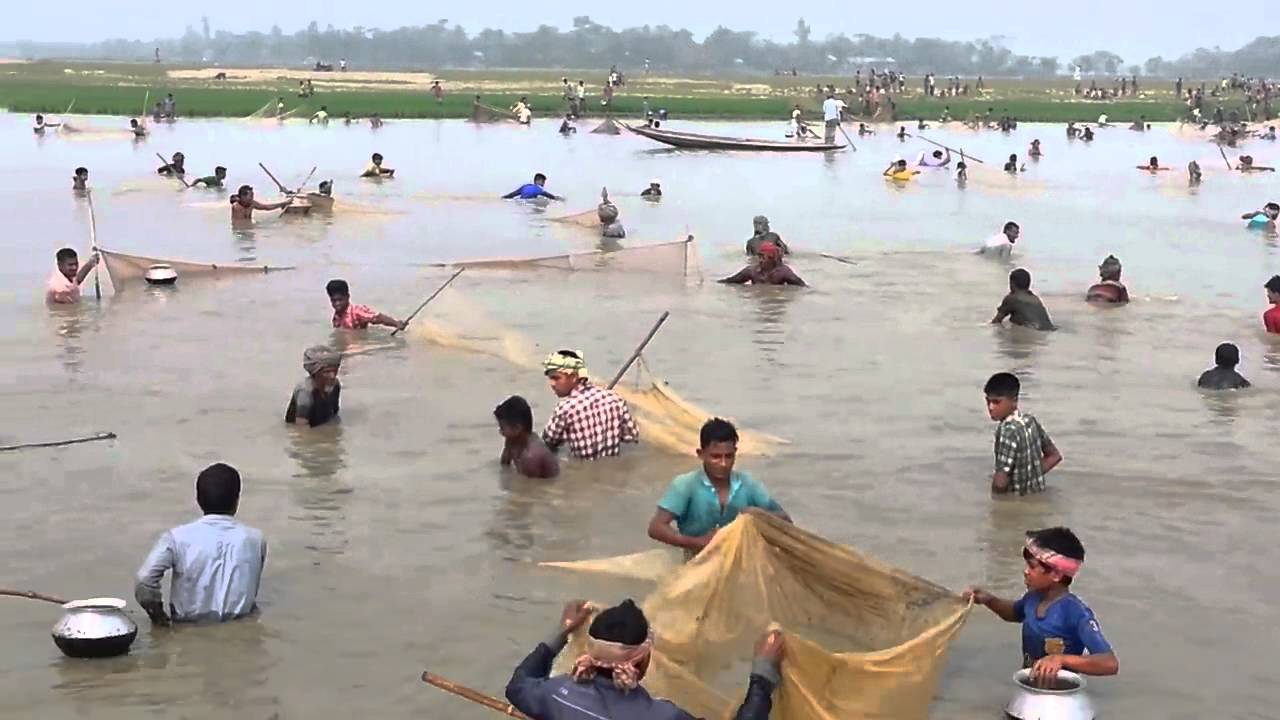 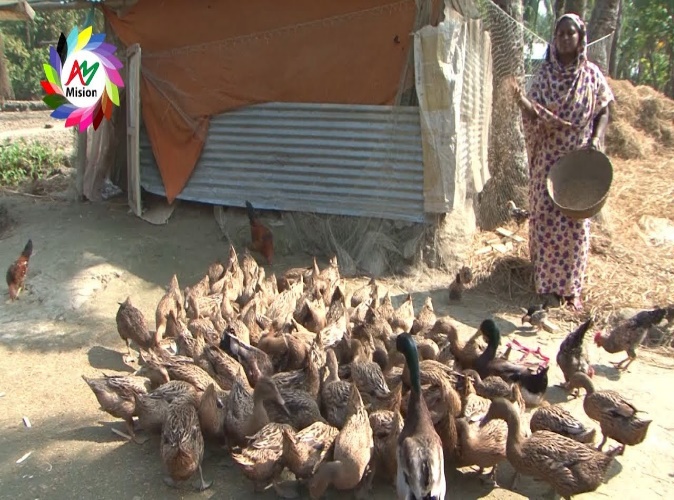 মুরগী পালন
মাছ ধরা
হাঁস পালন
দলীয় কাজ
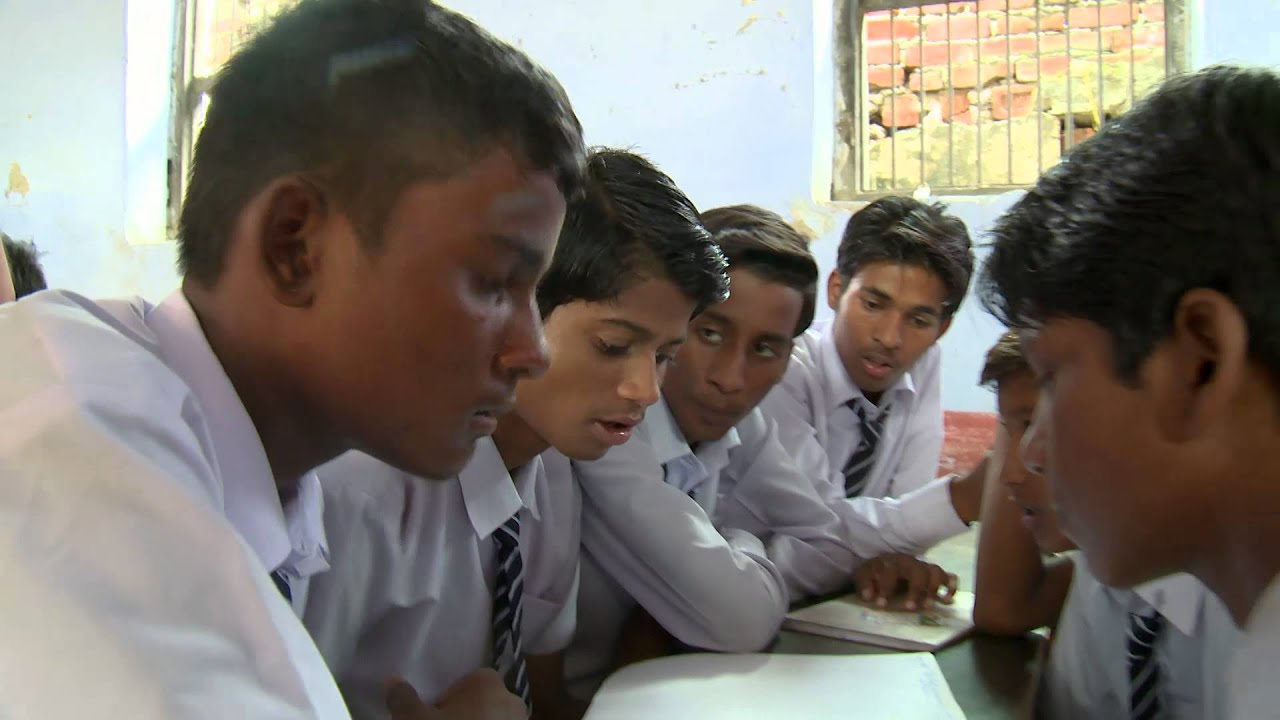 তোমার এলাকার যে কোন একটি অনানুষ্ঠানিক অর্থনৈতিক কাজের বিবরণ লিখ।
মূল্যায়ন
১। বাংলাদেশের অধিকাংশ মানুষ কোথায় বাস করে
 সঠিক উত্তর:  গ্রামে
২। বাংলাদেশের  মানুষের জীবিকার প্রধান উৎস কোনটি?
 সঠিক উত্তর:  কৃষি
১। অর্থনৈতিক কার্যক্রমকে কয়ভাগে ভাগ করা যায়
 সঠিক উত্তর:  ২ ভাগে
বাড়ির কাজ
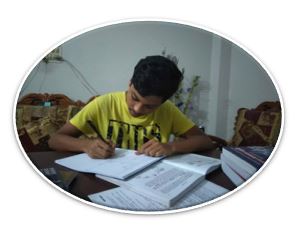 অর্থনীতিতে অনানুষ্ঠানিক খাতের অবদান-ব্যাখ্যা কর।
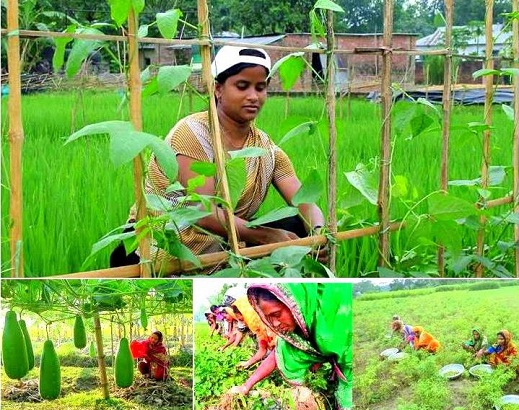 সবাইকে ধন্যবাদ
সবাইকে ধন্যবাদ